Obtenir le soutien de la communauté pour une politique de perception des loyers
Qu’est-ce qu’une politique de « perception des loyers »?
Un plan qui indique comment les communautés des Premières Nations percevront les frais d’occupation auprès des locataires.
Le soutien de tous est essentiel…
le chef et le conseil;
l’administration (tous les services compétents);
le comité du logement;
les membres de la communauté;
les locataires;
les demandeurs de logement.
3
Recruter une équipe de champions
On met en place le changement plus facilement en équipes qu’individuellement.

Faites ce qui suit en équipe :

examiner d’autres options qu’une politique de perception des loyers;

expliquer la nécessité d’une politique de perception des loyers;

préparer l’équipe à régler les problèmes, à répondre adéquatement aux questions et à jouer son rôle dans l’application de la politique de perception des loyers.
4
Communiquer à tous la nécessité d’une politique de perception des loyers
5
Outils de communication
6
Faire participer la communauté à la prise de décisions clés
Offrir une lettre de référence pour les comptes en bonne situation financière
Offrir aux locataires de passer à la location avec option d’achat
Parraîner des prix                   d ’excellence
/ Envoyer des lettres de remerciement
7
Conséquences possibles d’un défaut de paiement :
Enregistrer les mauvaises créances auprès des tribunaux (ex. : enregistrer un jugement)

Avoir recours à une agence de recouvrement

Communiquer la dette au bureau de crédit

Restreindre les services non essentiels (ex.: terre à bois, développement économique)

Expulser le locataire
8
Merci!
.
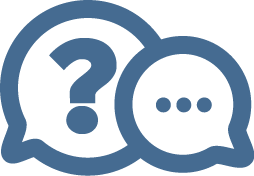 To be filled in by CMHC staff – contact info, etc.
9